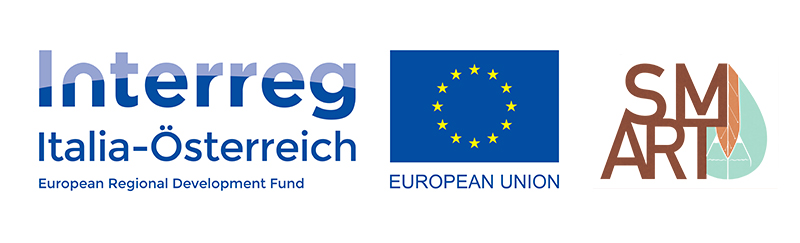 SMART - Small Museums Alliance representing Territories
COMUNICATION AND RAISING AWARENESS
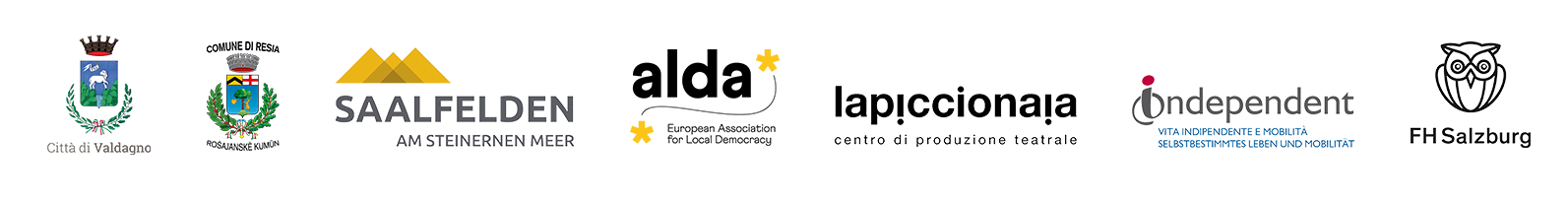 Sample
Visitors: n = 82 (65,43% with disability (68% motor, 28% sensory, 4% cognitive) 13,58% fully autonomous, 12,35% partially autonomous and 4,94% in constant need of assistance)
Operators n = 56 (51,85% museum operator, 12,96% public servants in tourism and cultural sector, 11,11% another employment, 7,41% is a social and health care worker and 5,56% public servants in social services and/or engaged in associations of PwD
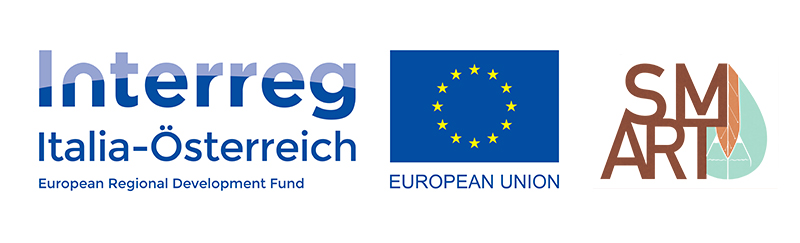 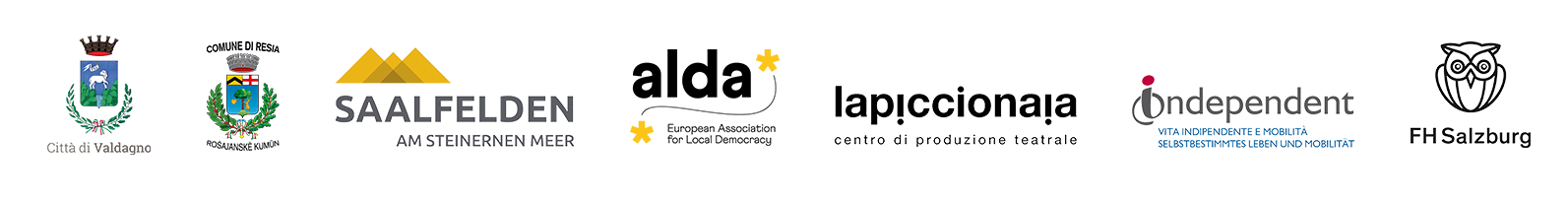 1. Comparisons
We now ask you to report the major obstacles relating to accessibility encountered in visits to sites of cultural interest.
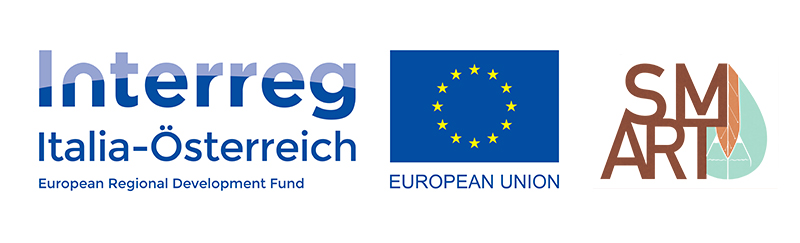 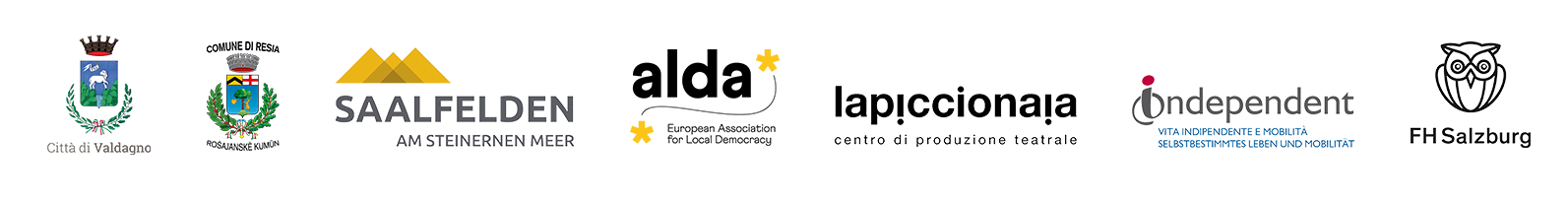 1. Comparisons
In order to access a site of cultural interest, the most important information I need is
Operators						Visitors
60,00%		Predisposition of the structure		42,57%
26,25%		Methods of transport			41,58%
13,75%		Preparation of the staff			9,90%
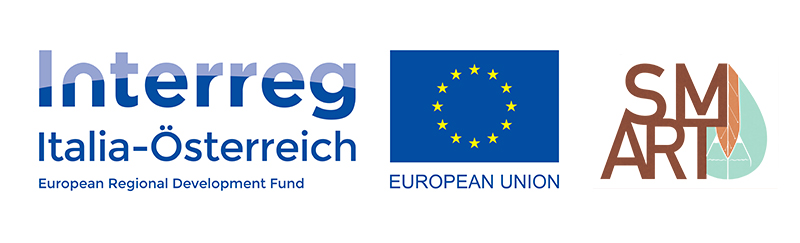 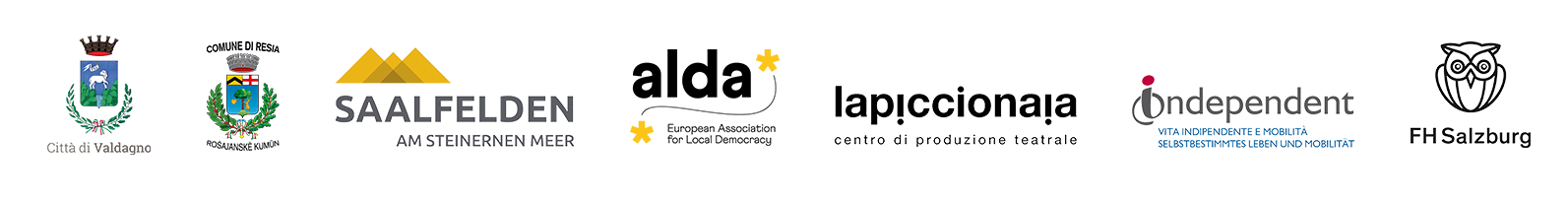 1. Comparisons
What information channels do you think are most appropriate to offer information on the accessibility of a site of cultural interest?
Operators							Visitors
36,11%			The website of the destination		50,00%
18,75%			Phone or e-mail			16.67%
14,58%			Social media of the destination		13,19%
13,89%			A portal dedicated to the accessibility	11,81%
16,67			Local tourist offices			8,33%
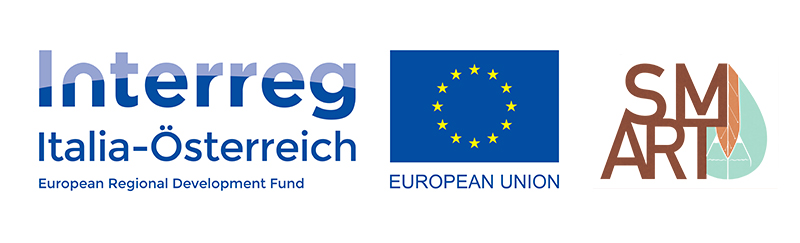 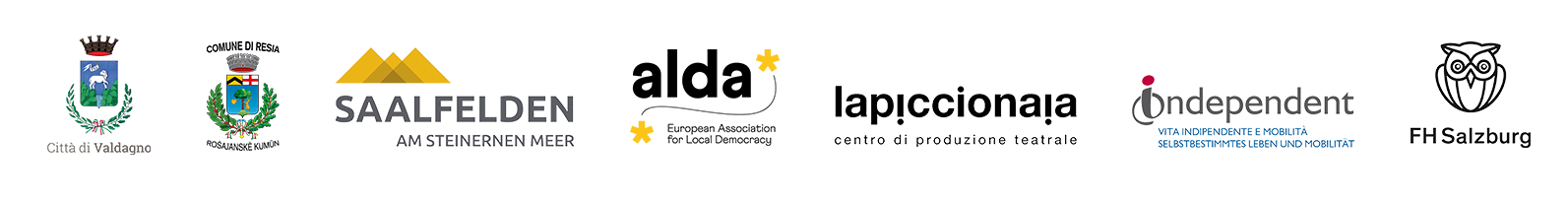 1. Comparisons
I believe that it is necessary to take time to properly train the staff of museums and other sites of cultural interest to improve the accessibility of these facilities
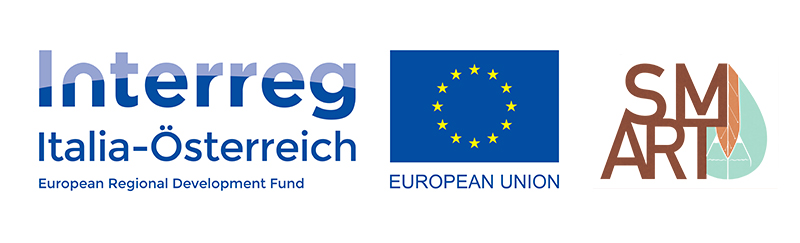 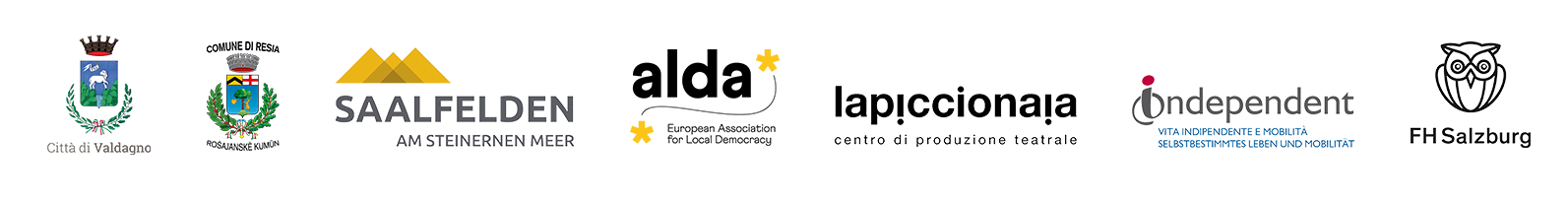 1. Comparisons
Implementing innovative technologies in how to visit sites of cultural interest represents an added value for the structures
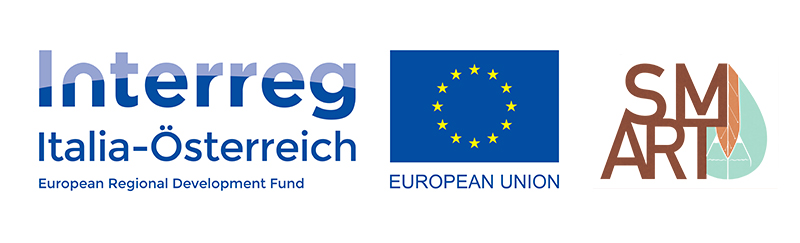 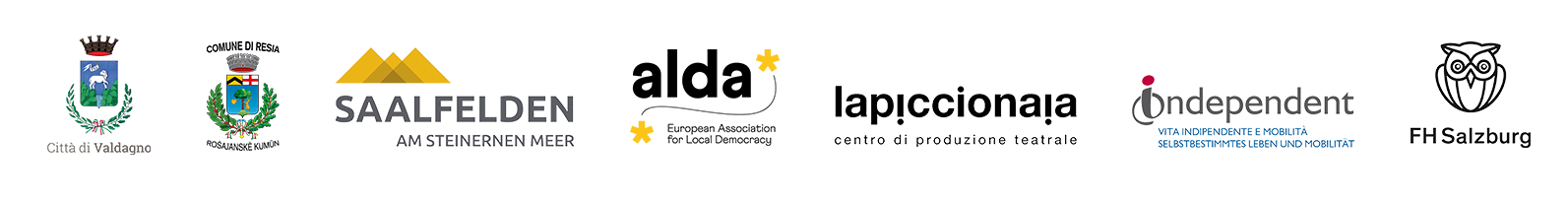 1. Comparisons
Significant differences on Student’s T test on the items:Implementing innovative technologies in how to visit sites of cultural interest represents an added value for the structuresandImplementing innovative technologies in the ways of visiting sites of cultural interest helps to personalise the way of visiting
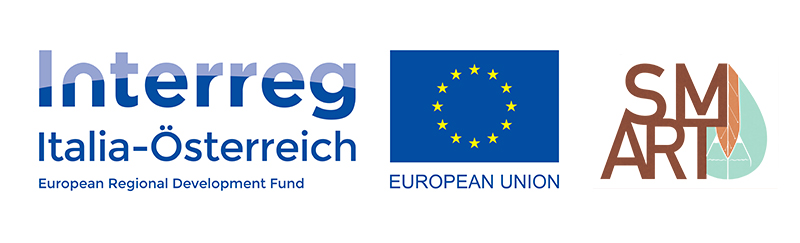 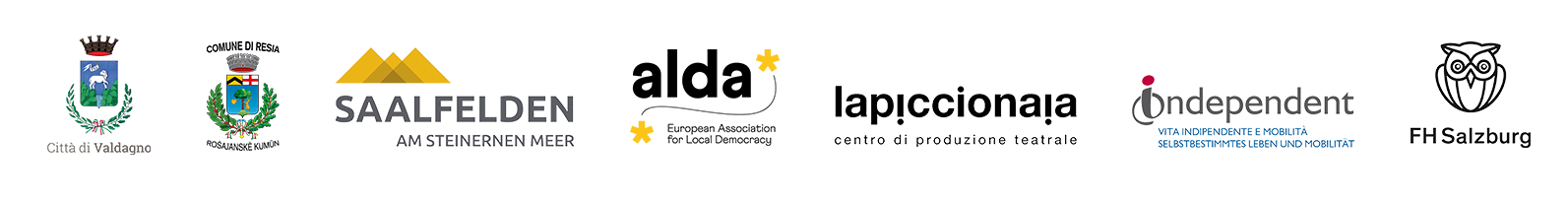 1. Comparisons
In your opinion, what are the digital and multimedia technologies on which to focus primarily to make sites of cultural interest more accessible?
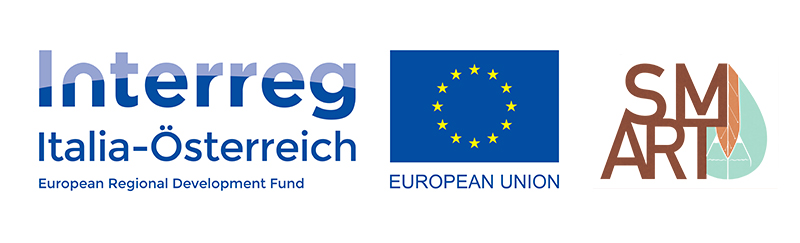 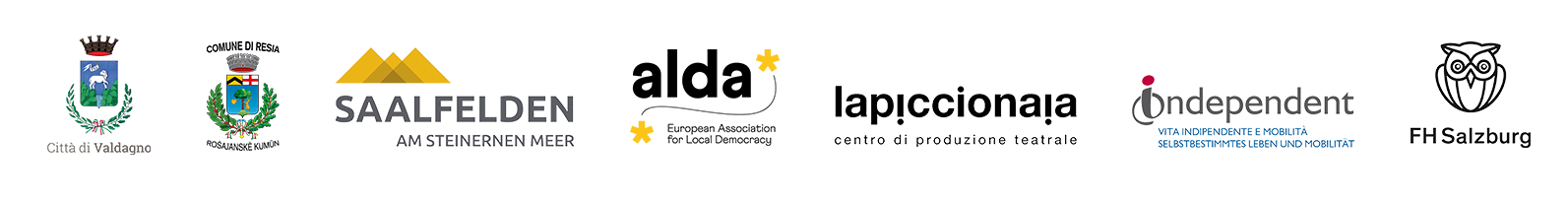 1. Comparisons
What do you consider a priority to make museums and places of cultural interest accessible?
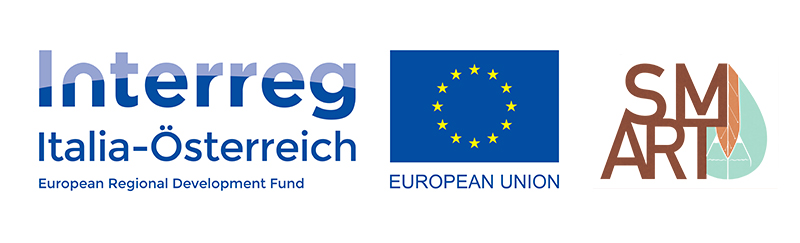 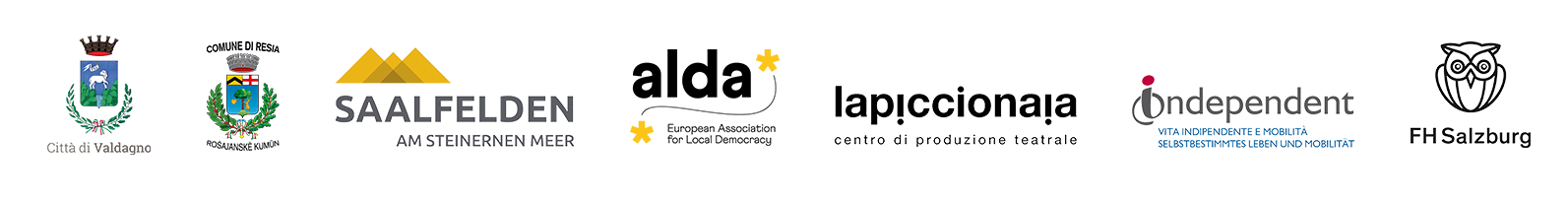 2. Visitors behaviour
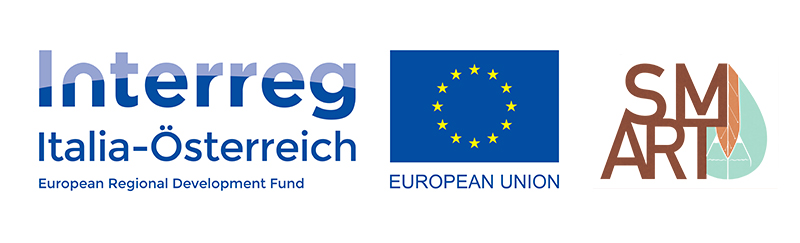 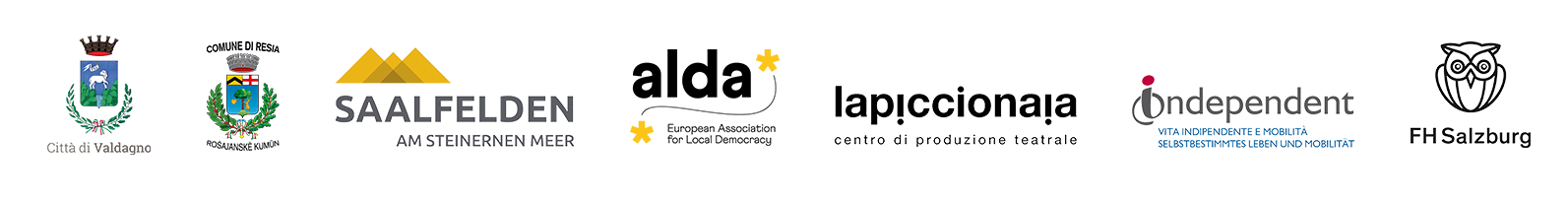 2. Visitors behaviour
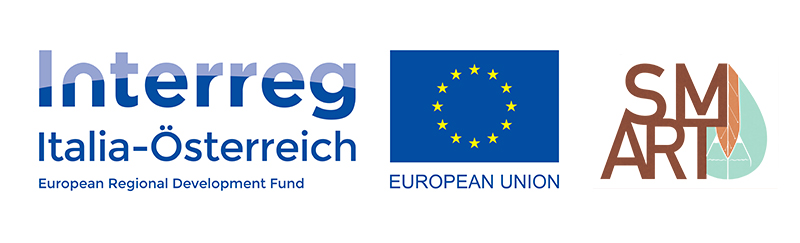 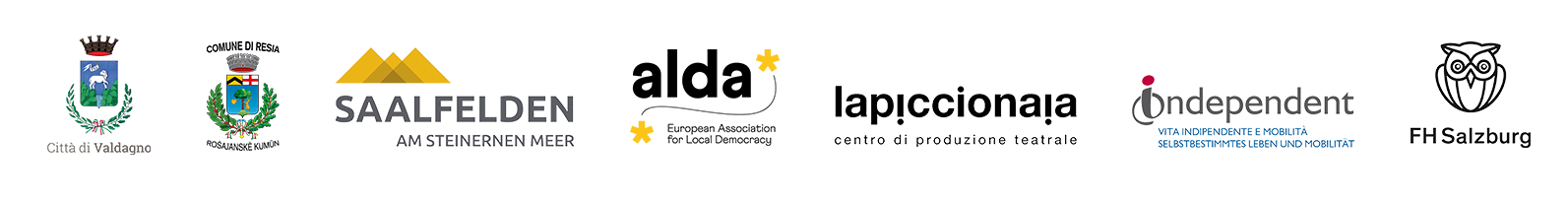 2. Visitors behaviour
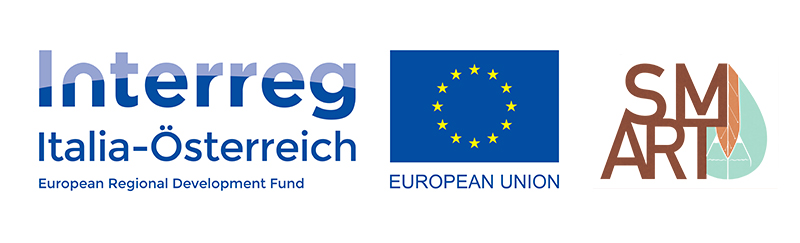 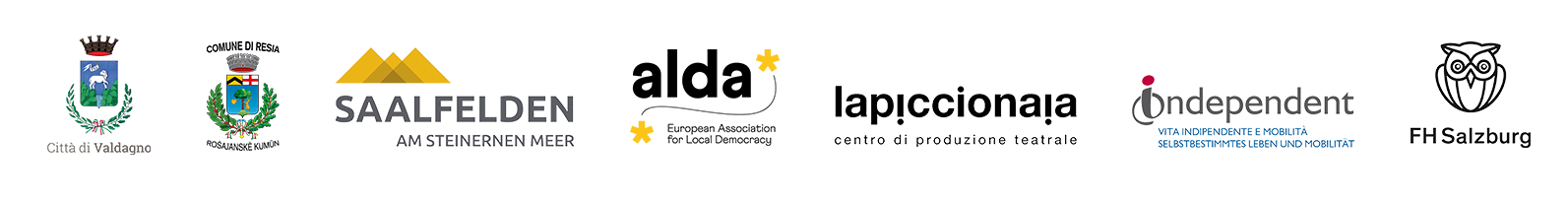 2. Visitors behaviour
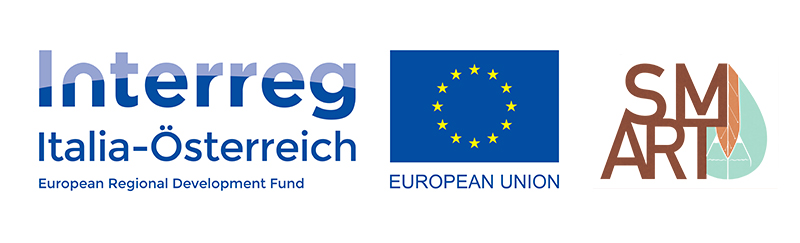 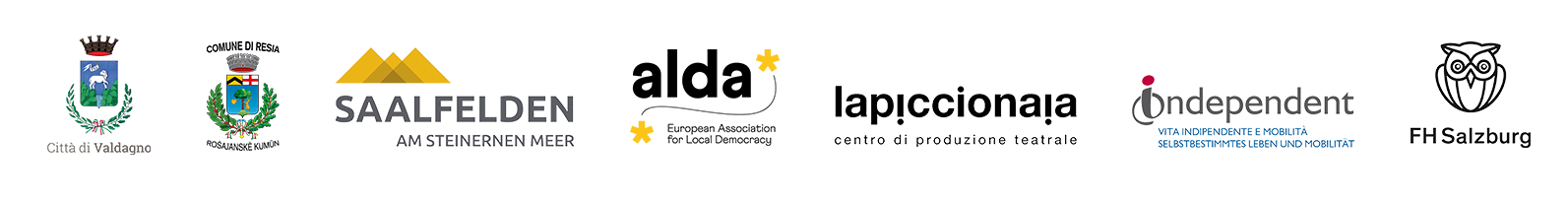 2. Visitors behaviour
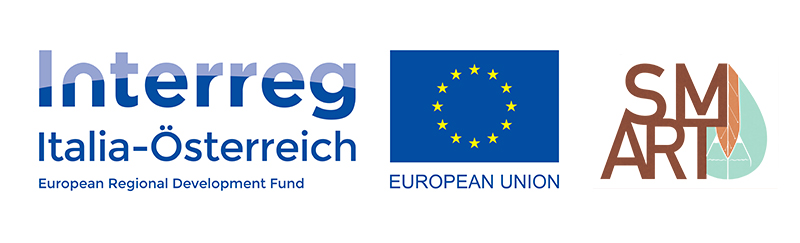 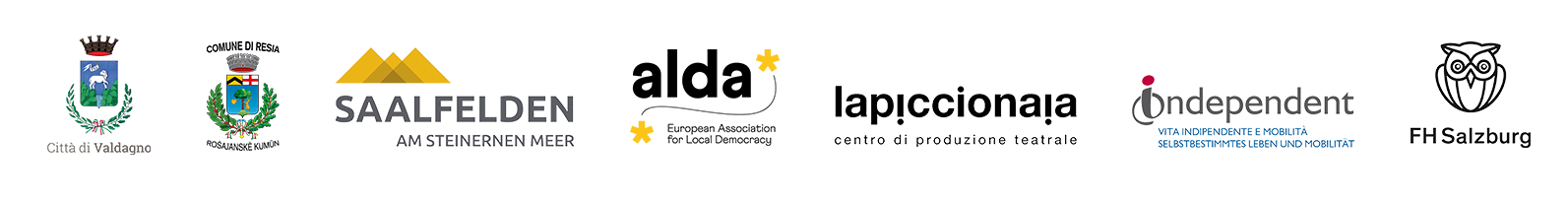 2. Visitors behaviour - Correlations
Significant correlations were found between some items in the visitors questionnaire:
Age relates positively with disability (p<.05)
Disability relates positively with frequency of visits to museums and other sites of cultural interest (p<.01)
Accessibility of the region correlates: 
Negatively with barriers perceived frequency (p<.001)
Positively with accessibility of information (p<.001)
Positively with the UD index (p<.001)
Perceived barrier frequency correlates:
Positively with lack of staff training (p<.05)
Negatively with the UD index (p<.001)
Relevance of clear information relates positively with the technology attractiveness index (p<.001)
Accessibility of information relates positively with the UD index (p<.001).
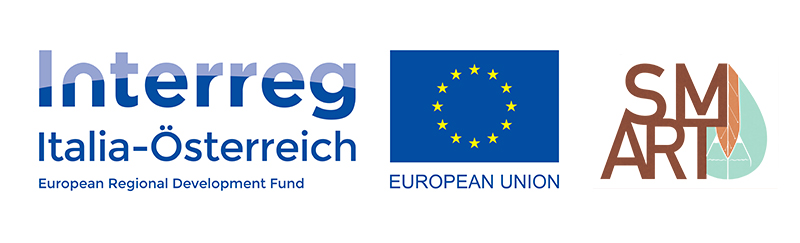 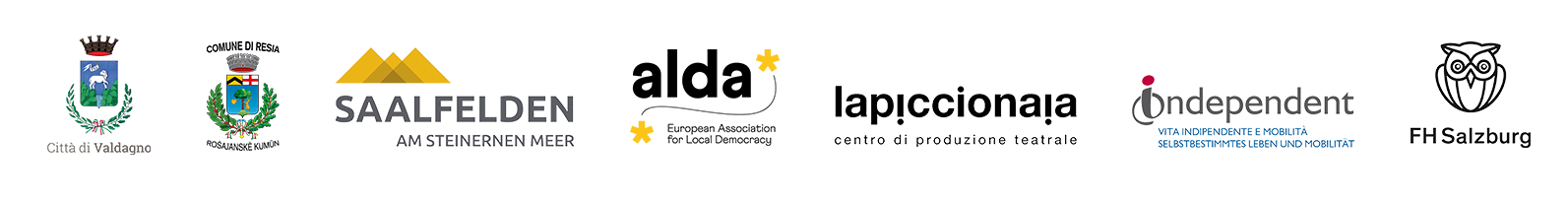 3. Operators awareness, perception and intention
Concepts recalled
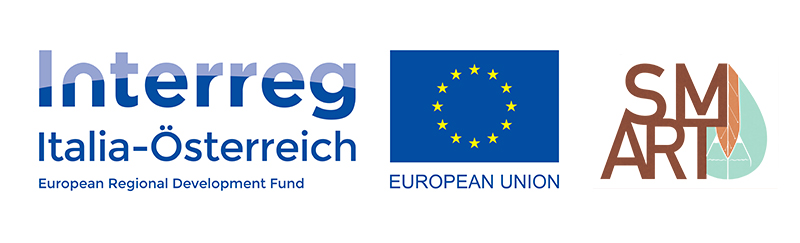 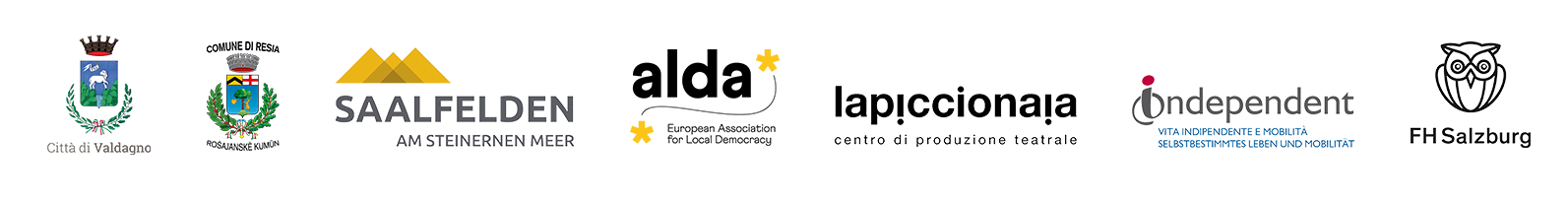 3. Operators awareness, perception and intention
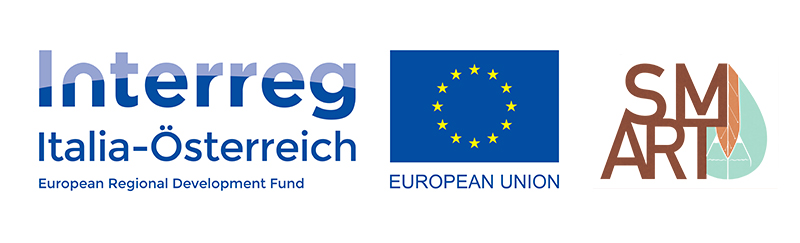 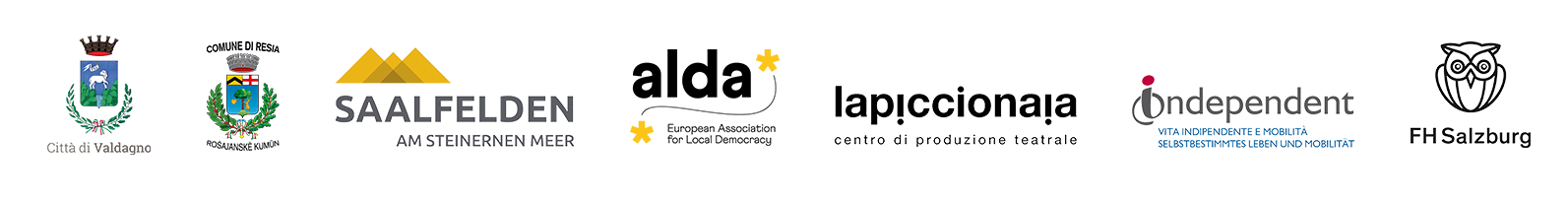 3. Operators awareness, perception and intention
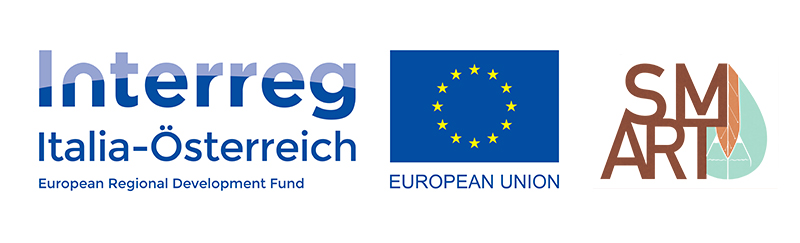 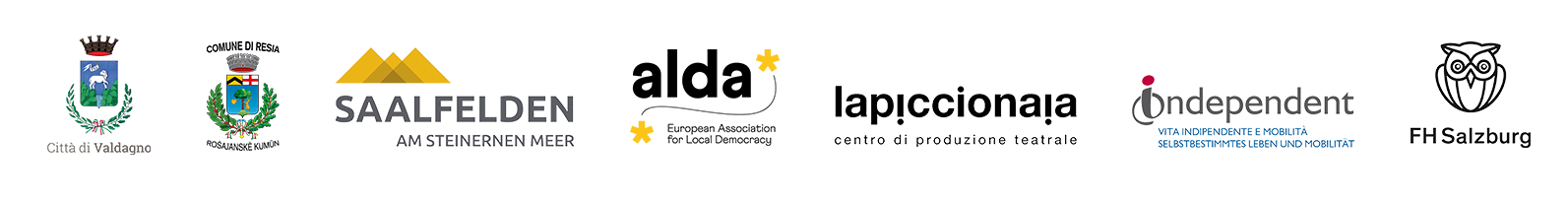 3. Operators awareness, perception and intention
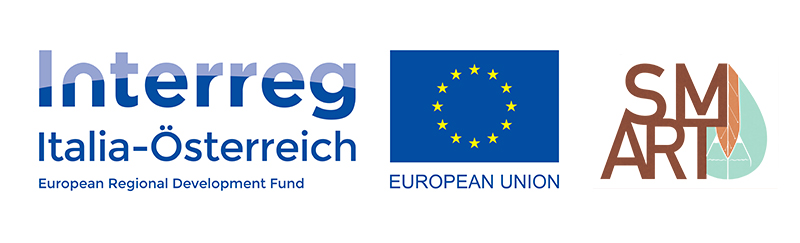 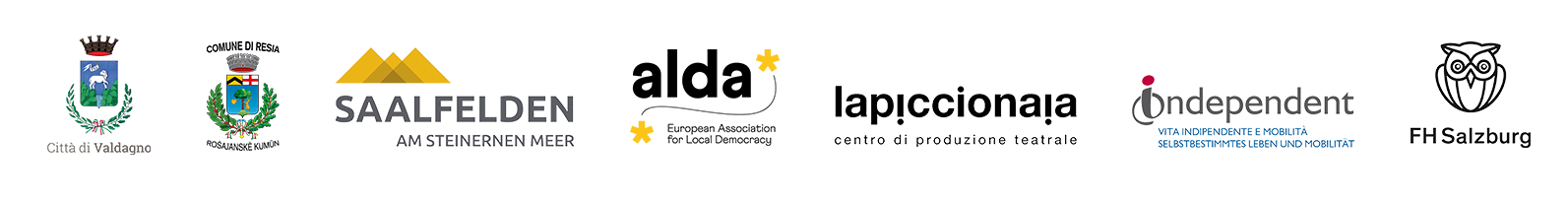 3. Operators awareness, perception and intention
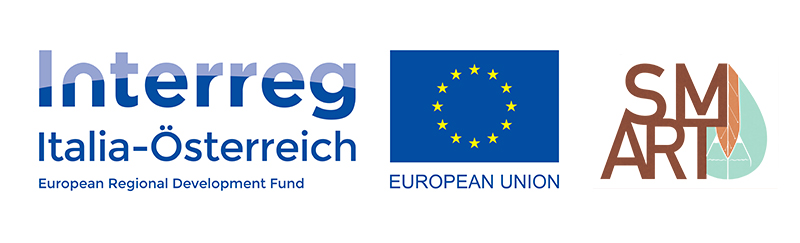 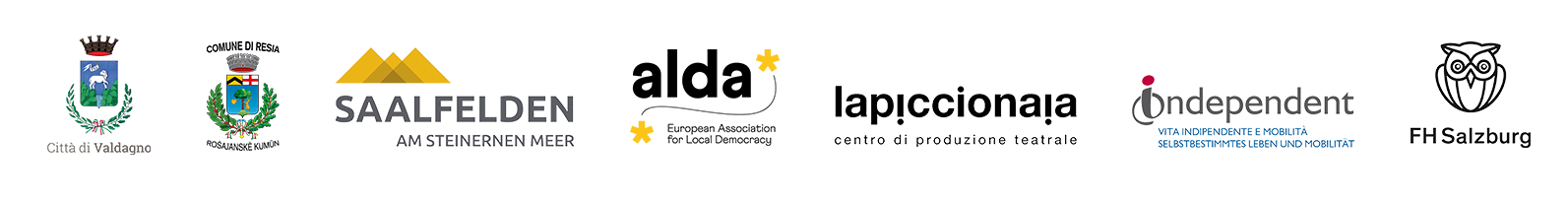 3. Operators awareness, perception and intention
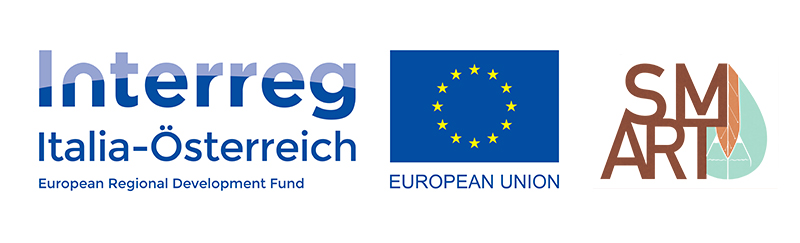 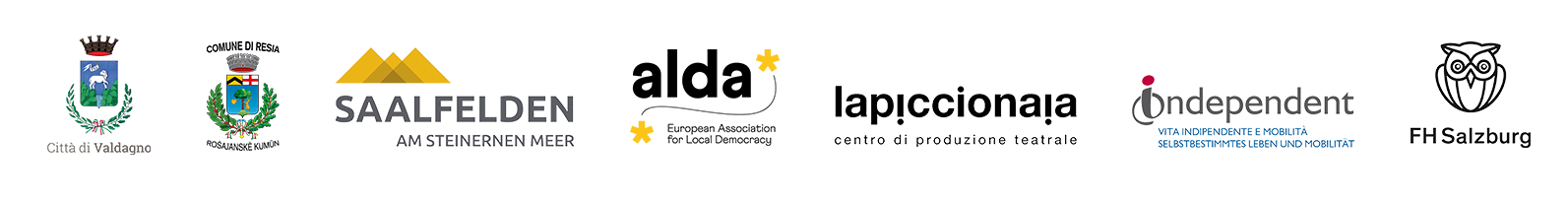 3. Operators awareness, perception and intention - Correlations
Operators:
Item Technology as an added value positively correlates with
Technology increases the potential number of visitors (p <.01)
Importance of clear information (p <.01)
Technology helps to personalise visit modes (p <.05)
Commitment to accessibility positively relates with:
Accessibility as a competence in daily activity (p <.01)
Investment in accessibility as a cost (1) or advantage (5) (p <.001)
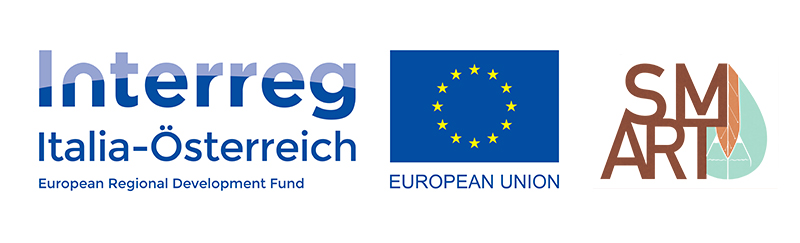 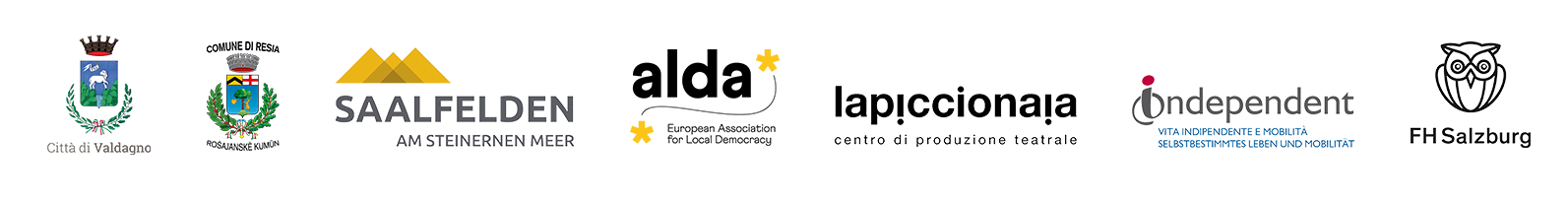 Conclusions
Confirmation of the accessible tourism market potential;
Architectural barriers still central, relational and information well managed (operators’ overrating of them suggests a high attention level to the topic);
High interest of visitors for I&CT, operators are more for the removal of architectural barriers;
Correlation between technological innovation and UD  	visitors recognise improvement of the visit experience
Promising results regarding the awareness of the constructs and the investment inclination for service and social responsibility improvement .
The importance of information on the accessibility of means of transport suggests the need for coordinated activity between stakeholders
The invasive renewal worries operators, it could be useful to underline the potential of digital technology
Need for de-bureaucratisation of interventions aimed to accessibility.
Thank you!
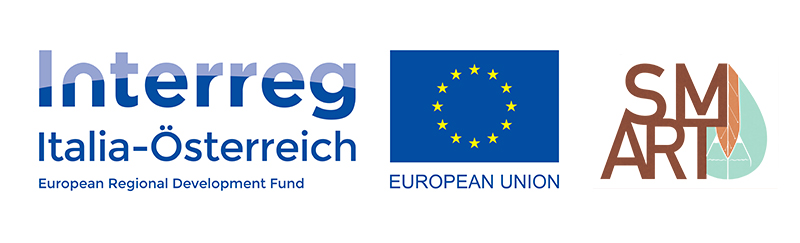 Stefano Gius
independent L.
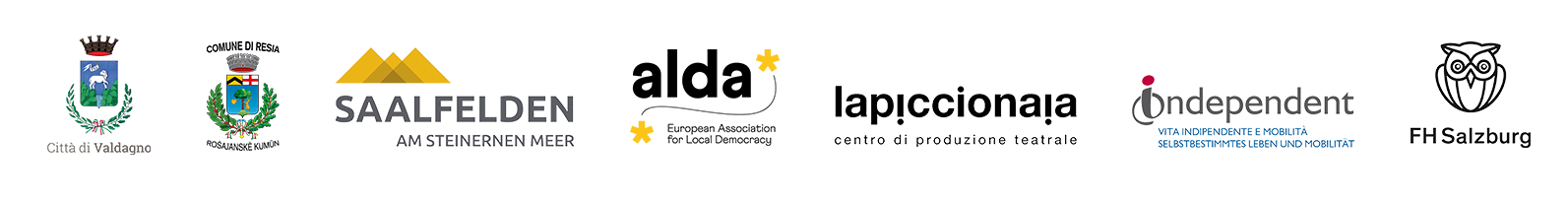